The associations between wives’ and husbands’ work-family environment and work-family interference (WFI): Actor-partner interdependence models
Katie M. Lawson, Ball State University
Xiaoran Sun, The Pennsylvania State University
Susan M. McHale, The Pennsylvania State University
This work was funded by a Grant from the National Institute of Child Health and Human Development, RO1-HD32336, Susan M. McHale and Ann C. Crouter, Co-Principal Investigators.
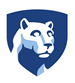 [Speaker Notes: Note: our new title for the paper is: Linking supportive work-family environments to perceptions of work-family interference by employees and their spouses
Note: I changed the title from our original abstract so that it says work-family interference (rather than work-family spillover)]
Theoretical Background
Work-Home Resources Model (ten Brummelhuis & Bakker, 2012)
Personal resources (e.g., time, energy, mood) link work and family domains
Work demands can lead to negative home outcomes by reducing personal resources
Work resources can lead to positive home outcomes by increasing personal resources
Employees’ work environments -> their own family experiences
Spillover effect
[Speaker Notes: We based our study on the work-home resources model (ten Brummelhuis & Bakker, 2012). This model holds that personal resources link work and family domains. Work demands such as long hours can lead to negative home outcomes such as marital conflicts by reducing personal resources, whereas more resources at work such as a supportive environment can increase personal resources and subsequently lead to positive home outcomes. Therefore, this model led us to examine how employees’ work environments and experiences may influence their own family experiences (termed spillover effects).]
Theoretical Background
Family Systems Perspective (Minuchin, 1985)
Families are open systems, influenced by other contexts (e.g., work)
Individuals within a family system are interdependent
Employees’ work environments -> their spouses’ family experiences
Crossover effect
[Speaker Notes: The family systems perspective, however, asserts that individuals within a family system are interdependent and can be influenced by larger contexts (Minuchin, 1985). Therefore, the work context may also “cross over” to an employee’s spouse and ultimately affect his/her role performances, attitudes, and emotions (Bolger & Kelleher, 1993; Westman, 2001. 

**Family systems are open systems]
Key constructs
Supportive work-family environments
“shared assumptions, beliefs, and values regarding the extent to which an organization supports and values the integration of employees’ work and family lives (p. 394).” (Thompson et al., 1999)
Work-family interference (WFI)
Work demands and pressures conflict with family demands and pressures (Greenhaus & Beutell, 1985)
[Speaker Notes: A majority of research on the connections between work and family focus on negative spillover or crossover (Westman, 2001), although research finds that positive work experiences, such as a positive interaction between employees, may also spill over to the home and family (Lawson, Davis, McHale, Hammer, & Buxton, 2014). The present study examines the mechanisms through which a positive work-family environment may have implications for the experiences of WFI by employees and their spouses. 

WFI is problematic for families, given that research has found WFI is associated with poor quality family functioning and well-being]
Work-Family Environments & WFI (Spillover)
Employees’ perceptions of supportive work-family environments are associated with lower levels of employees’ reported WFI (e.g., Kossek et al., 2011, Kelly et al., 2012)

Less research has focused on positive crossover to partners (Westman, 2001)
[Speaker Notes: Thompson, Beauvais, and Lyness (1999) define a work-family environment as the “shared assumptions, beliefs, and values regarding the extent to which an organization supports and values the integration of employees’ work and family lives (p. 394).”]
Work-Family Environments & Partners’ WFI (Crossover)
Wives’ workplace family support found to predict husbands reporting lower levels of WFI (Matias et al., 2017)

Research also finds that couples consciously make work decisions together to meet family demands
One may pursue a career, the other a job (Becker & Moen, 1999)
Couples may try to desynchronize work hour schedules (Taht & Mills, 2012)
[Speaker Notes: (the second) A more active way of crossover process]
Mechanisms Underlying Spillover
A supportive work-family environment may lead to employees reduced demands at work
Work hours
Work pressure

Fewer work hours and lower pressure predict lower levels of WFI (Byron, 2005; Grzywacz & Marks, 2000)
[Speaker Notes: In addition to examining the spillover and crossover effects between work-family environment and work-family interference, we are also interested in the mechanisms underlying these effects.
One way a supportive work-family environment may get realized is that employees may experience reduced demands at work, including fewer work hours and/or less work pressure – defined as “the extent to which jobs are characterized by deadlines, demands, and fast pace” (Crouter, Bumpus, Maguire, & McHale, 1999, p. 1453). If employees feel that they are not expected to work long hours and prioritize work over family, and that spending time on family-related responsibilities will not ultimately result in negative career consequences, they may feel more comfortable working fewer hours per week (including less work after hours) and may feel less work pressure. In turn, research has found that fewer work hours per week and lower levels of work pressure are associated with employees reporting lower levels of WFI (Byron, 2005; Grzywacz & Marks, 2000).]
Mechanisms Underlying Crossover
Limited research attention

If complementary work patterns are determined by couples (Becker & Moen, 1999), employees’ supportive environment may allow their spouses to take on more work demands
[Speaker Notes: As just mentioned, couples consciously make work decisions together to meet family demands]
Present Study
Wife 
Work Hours 
(Time 1)
Wife
Work-Family Environment
(Time 1)
Wife WFI 
(Time 2)
Wife 
Work Pressure 
(Time 1)
Husband
Work-Family Environment
(Time 1)
Husband
Work Pressure (Time 1)
Husband WFI 
(Time 2)
Husband
Work Hours (Time 1)
[Speaker Notes: spillover effects, through work demands]
Present Study
Wife 
Work Hours 
(Time 1)
Wife
Work-Family Environment
(Time 1)
Wife WFI 
(Time 2)
Wife 
Work Pressure 
(Time 1)
Husband
Work-Family Environment
(Time 1)
Husband
Work Pressure (Time 1)
Husband WFI 
(Time 2)
Husband
Work Hours (Time 1)
[Speaker Notes: Crossover effects- direct & indirect through work demands]
Present Study
Wife 
Work Hours 
(Time 1)
Wife
Work-Family Environment
(Time 1)
Wife WFI 
(Time 2)
Wife 
Work Pressure 
(Time 1)
Husband
Work-Family Environment
(Time 1)
Husband
Work Pressure (Time 1)
Husband WFI 
(Time 2)
Husband
Work Hours (Time 1)
[Speaker Notes: Crossover effects- direct & indirect through work demands]
Present Study
Wife 
Work Hours 
(Time 1)
Wife
Work-Family Environment
(Time 1)
Wife WFI 
(Time 2)
Wife 
Work Pressure 
(Time 1)
Husband
Work-Family Environment
(Time 1)
Husband
Work Pressure (Time 1)
Husband WFI 
(Time 2)
Husband
Work Hours (Time 1)
[Speaker Notes: Crossover effects- direct & indirect through work demands]
Family Relationships Project
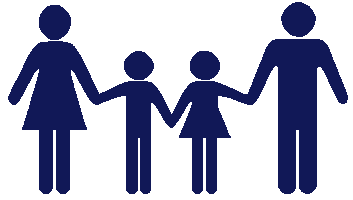 Longitudinal study designed to better understand the family context of socialization

First phase of data collection: 1995/96 

203 two-parent families; almost exclusively European American

Annual home interviews

Phases 7 and 8 (referred to as Times 1 and 2)
When the constructs of interest were measured
N = 194 for the present study
[Speaker Notes: “when the measures of interest were colelcted”]
Participants (N = 194)
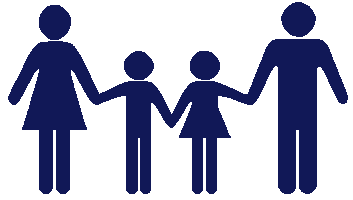 [Speaker Notes: scores that correspond to jobs such as managers and administrators and health diagnosing practitioners]
Measures
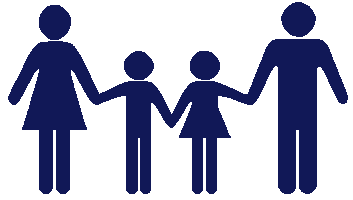 [Speaker Notes: Work-family environment: employees’ report about the organizational policies and structures that encourage them balance between work and family lives
WFI: individuals’ subjective personal experiences about juggling between work and family]
Analyses
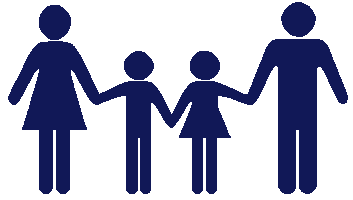 Actor-Partner Interdependence Mediation Model (APIMeM) (Lederman, Macho, & Kenny, 2011)
Structural equation modeling
‘Lavaan’ package in R 3.3.2
Stepwise modeling procedure
Fully saturated model first
Gender moderation test
Retain the more parsimonious model without significant reduction in goodness-of-fit (indicated by chi-squared test)
[Speaker Notes: First, we tested a fully saturated model by freely estimating all paths, including covariances. Second, we tested gender moderation by comparing models in which the paths for wives and husbands were constrained to be equal versus freely estimated.

 Finally, we evaluated mediation using bootstrapping within the APIMeM framework with 5,000 samples]
Results: Final Model
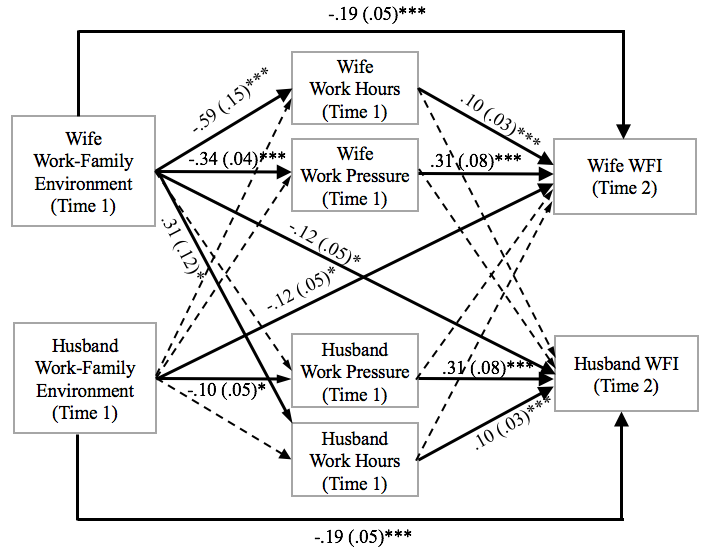 𝜒2 (11) = 12.82, p = .30; 
RMSEA = .03; 
SRMR = .04; 
CFI = .99; TLI = .97

Good fit with the data
Results: Direct Actor Effects (Spillover)
-.19 (.05)***
Wife 
Work Hours 
(Time 1)
Wife
Work-Family Environment
(Time 1)
Wife WFI 
(Time 2)
Wife 
Work Pressure 
(Time 1)
Husband
Work-Family Environment
(Time 1)
Husband
Work Pressure (Time 1)
Husband WFI 
(Time 2)
Husband
Work Hours (Time 1)
-.19 (.05)***
Results: Direct Partner Effects (Crossover)
-.19 (.05)***
Wife 
Work Hours 
(Time 1)
Wife
Work-Family Environment
(Time 1)
Wife WFI 
(Time 2)
Wife 
Work Pressure 
(Time 1)
-.12 (.05)*
-.12 (.05)*
Husband
Work-Family Environment
(Time 1)
Husband
Work Pressure (Time 1)
Husband WFI 
(Time 2)
Husband
Work Hours (Time 1)
-.19 (.05)***
Results: Mediation (Spillover)
-.19 (.05)***
Wife 
Work Hours 
(Time 1)
-.59 (.15)***
.10 (.03)***
Wife
Work-Family Environment
(Time 1)
.31 (.08)***
Wife WFI 
(Time 2)
Wife 
Work Pressure 
(Time 1)
-.34 (.04)***
-.12 (.05)*
-.12 (.05)*
Husband
Work-Family Environment
(Time 1)
Husband
Work Pressure (Time 1)
Husband WFI 
(Time 2)
.31 (.08)***
-.10 (.05)*
.10 (.03)***
Husband
Work Hours (Time 1)
-.19 (.05)***
[Speaker Notes: For wives, there were negative actor effects from work-family environment to work hours and pressure, and positive actor effects from work hours and pressure to WFI. For husbands, however, the actor effect of work-family environment was nonsignificant for work hours, but was positive and significant for work pressure , and both work hours and pressure had negative actor effects  on WFI.]
Results: Mediation (Crossover)
-.19 (.05)***
Wife 
Work Hours 
(Time 1)
-.59 (.15)***
.10 (.03)***
Wife
Work-Family Environment
(Time 1)
.31 (.08)***
Wife WFI 
(Time 2)
Wife 
Work Pressure 
(Time 1)
-.34 (.04)***
-.12 (.05)*
.31 (.12)*
-.12 (.05)*
Husband
Work-Family Environment
(Time 1)
Husband
Work Pressure (Time 1)
Husband WFI 
(Time 2)
.31 (.08)***
-.10 (.05)*
.10 (.03)***
Husband
Work Hours (Time 1)
-.19 (.05)***
[Speaker Notes: Further, the only significant partner effect on the mediators was from wives’ work-family environment to husbands’ work hours. No partner effect was observed from work-family environment to wives’ work hours or to work pressure. 

BE SPECIFIC about WIVES to HUSBANDSMeaning that wives’ supportive work-family environment would allow their husbands to take on longer work hours, but not vise versa
In other words, here we got to know that wives did not benefit from their husbands’ supportive work-family environment to be able to take on more work demands, even though their husbands could benefit from the wives]
Results: Indirect Effects
-.19 (.05)***
Wife 
Work Hours 
(Time 1)
B = -.06, p = .01
-.59 (.15)***
.10 (.03)***
Wife
Work-Family Environment
(Time 1)
.31 (.08)***
Wife WFI 
(Time 2)
Wife 
Work Pressure 
(Time 1)
-.34 (.04)***
B = -.10, p < .001
-.12 (.05)*
.31 (.12)*
-.12 (.05)*
Husband
Work-Family Environment
(Time 1)
Husband
Work Pressure (Time 1)
Husband WFI 
(Time 2)
.31 (.08)***
-.10 (.05)*
.10 (.03)***
Husband
Work Hours (Time 1)
-.19 (.05)***
[Speaker Notes: Based on biased-corrected boostrapping (5,000 iterations)

There were indirect actor effects from work-family environment to WFI through work hours and pressure for wives, indicating the partial mediation effects of work hours and pressure in the actor effects among wives. The indirect actor effect through work pressure for husbands only reached trend level, so did the indirect partner effect from wives’ work-family environment to husbands’ WFI through husbands’ work hours]
Results: Indirect Effects
-.19 (.05)***
Wife 
Work Hours 
(Time 1)
B = -.06, p = .01
-.59 (.15)***
.10 (.03)***
Wife
Work-Family Environment
(Time 1)
.31 (.08)***
Wife WFI 
(Time 2)
Wife 
Work Pressure 
(Time 1)
-.34 (.04)***
B = -.10, p < .001
-.12 (.05)*
.31 (.12)*
-.12 (.05)*
Husband
Work-Family Environment
(Time 1)
B = -.03, p = .09
Husband
Work Pressure (Time 1)
Husband WFI 
(Time 2)
.31 (.08)***
-.10 (.05)*
.10 (.03)***
Husband
Work Hours (Time 1)
-.19 (.05)***
[Speaker Notes: Based on biased-corrected boostrapping (5,000 iterations)

There were indirect actor effects from work-family environment to WFI through work hours and pressure for wives, indicating the partial mediation effects of work hours and pressure in the actor effects among wives. The indirect actor effect through work pressure for husbands only reached trend level.

Therefore, although reduced work demands could significant explain the associations between supportive work-family environment and WFI among wives, for husbands it was not significant. This means that even with supportive work-family environments, including those family supportive policies, men may not take on them enough to reduce their resources spent on work as what women do.]
Results: Indirect Effects
-.19 (.05)***
Wife 
Work Hours 
(Time 1)
B = -.06, p = .01
-.59 (.15)***
.10 (.03)***
Wife
Work-Family Environment
(Time 1)
.31 (.08)***
Wife WFI 
(Time 2)
Wife 
Work Pressure 
(Time 1)
-.34 (.04)***
B = -.10, p < .001
-.12 (.05)*
.31 (.12)*
-.12 (.05)*
Husband
Work-Family Environment
(Time 1)
B = -.03, p = .09
Husband
Work Pressure (Time 1)
Husband WFI 
(Time 2)
.31 (.08)***
-.10 (.05)*
.10 (.03)***
B = .03, p = .08
Husband
Work Hours (Time 1)
-.19 (.05)***
[Speaker Notes: Based on biased-corrected boostrapping (5,000 iterations)

There were indirect actor effects from work-family environment to WFI through work hours and pressure for wives, indicating the partial mediation effects of work hours and pressure in the actor effects among wives. The indirect actor effect through work pressure for husbands only reached trend level, so did the indirect partner effect from wives’ work-family environment to husbands’ WFI through husbands’ work hours

Maybe the crossover processes were more likely to take place through dynamics at the home domain and more research is needed to explore other potential mediators]
Discussion
Work-family environment has positive implications for employees’ and partners’ WFI (both spillover and crossover)
(Direct effects) Did not differ by gender

Underlying processes differ by gender
Reduced work demands were significant mediators for women but not for men
Reflecting gender norms and stereotypical gender roles
May contribute to gender inequalities in career achievement

Work demands did not explain the process underlying positive crossover to WFI
Despite of the significant crossover from wives’ supportive work-family environments to husbands’ longer work hours
Also reflecting gender roles
The underlying mechanisms can be examined in the home domain instead
[Speaker Notes: For men: need to explore other underlying mechanisms, even though they also experience reduced work hours in more supportive work-family environments


Support for nurture side of debate – women and men are pursuing gender typical occupations due to learning, not biological reasons (gender wage gap – often attributed to choices women make – are they choices?


A lot of research has focused on parents/children of the same sex – newer research indicates that it is important to examine fathers’ contribution to daughters’ interests and occupational achievements, but this suggests the same may be true for sons – mothers seem to be particularly important in the gender socialization experiences]
Thank You!
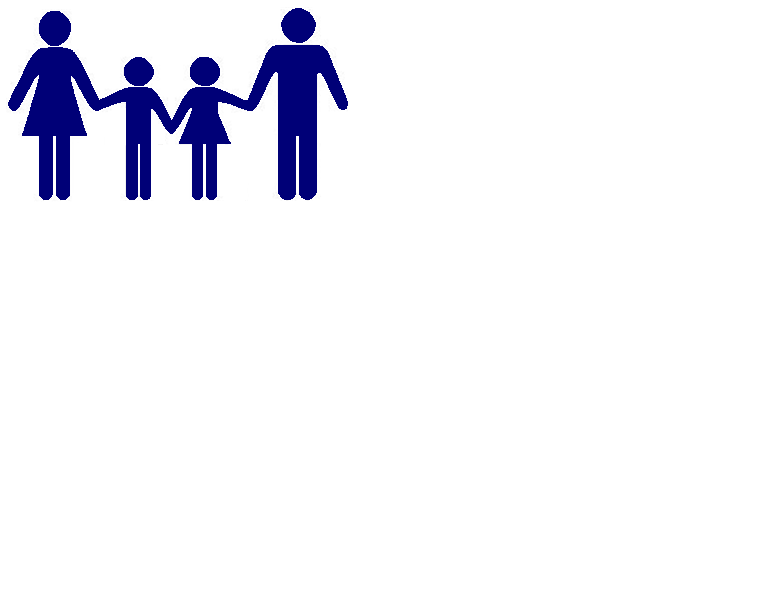 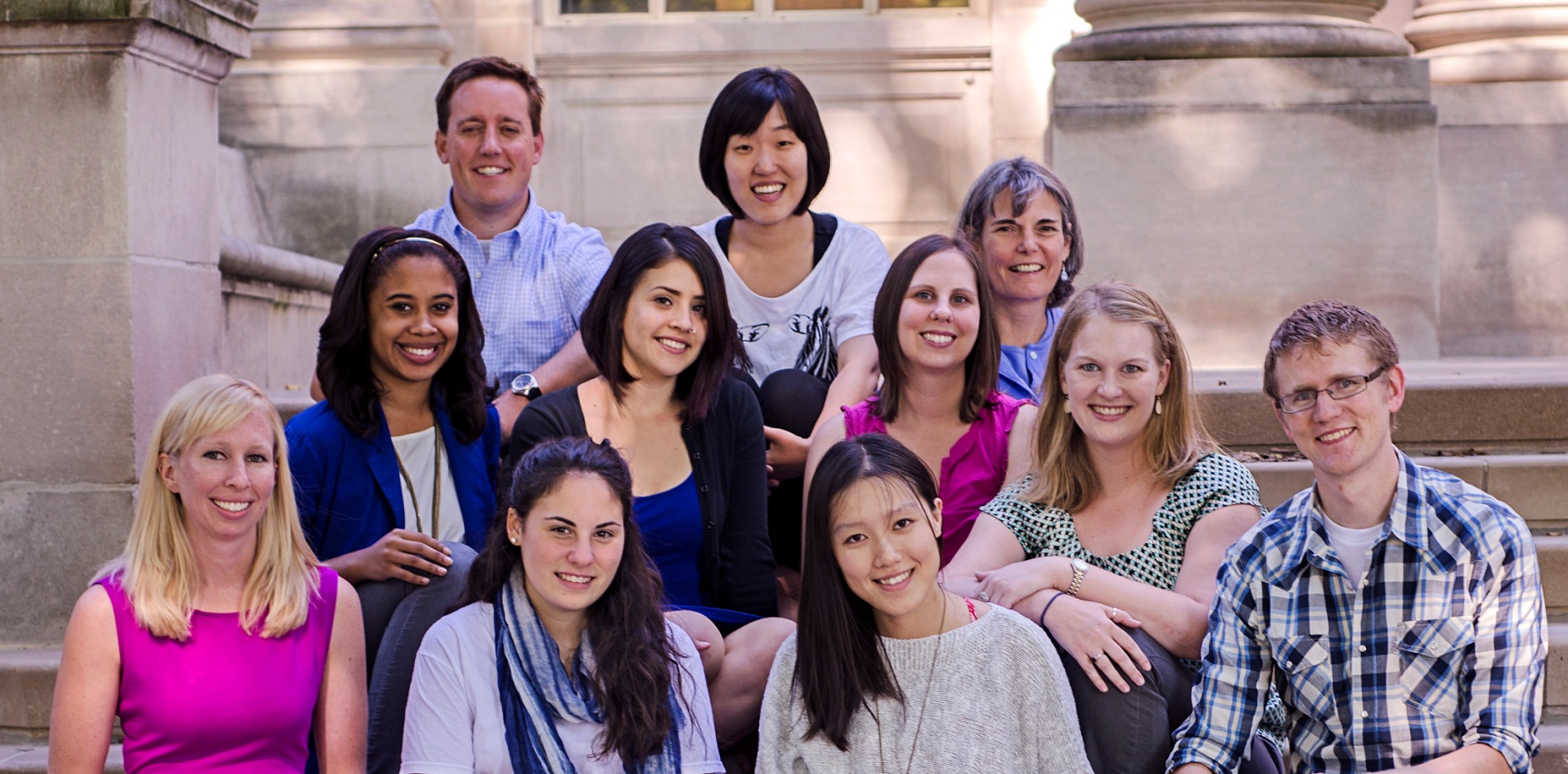 Participating Families
FRP Team Members
NICHD (R01-HD32336)
[Speaker Notes: Are there updated pictures for FRP?]
References
Becker, P. E., & Moen, P. (1999). Scaling back: Dual-earner couples' work-family strategies. Journal of Marriage and Family, 61, 995-1007. doi: 10.2307/354019 

Byron, K. (2005). A meta-analytic review of work-family conflict and its antecedents. Journal of Vocational Behavior, 67(2), 169-198.

Grzywacz, J. G., & Marks, N. F. (2000). Reconceptualizing the work-family interface: An ecological perspective on the correlates of positive and negative spillover between work and family. Journal of Occupational Health Psychology, 5, 111-126. doi: 10.1037/1076-8998.5.1.111

Hu, L. T., & Bentler, P. M. (1999). Cutoff criteria for fit indexes in covariance structure analysis: Conventional criteria versus new alternatives. Structural Equation Modeling, 6, 1–55. doi: 10.1080/ 10705519909540118

Kelly, E. L., Moen, P., Oakes, J. M., Fan, W., Okechukwu, C., Davis, K. D., Hammer, L., Kossek, E., King, R. B., Hanson, G., Mierzwa, Casper, L. (2014).  Changing work and work-family conflict:  Evidence from the Work, Family, and Health Network. American Sociological Review, 79, 485-516.

Kossek, E. E., Pichler, S., Bodner, T., & Hammer, L. B. (2011). Workplace social support and work-family conflict: A meta-analysis clarifying the influence of general and work-family specific supervisor and organizational support. Personnel Psychology, 64, 289-313.
 
Ledermann, T., & Kenny, D. A. (2017). Analyzing dyadic data with multilevel modeling versus structural equation modeling: A tale of two methods. Journal of Family Psychology, 31, 442–452. doi: 10.1037/fam0000290

Matias, M., Ferreira, T., Vieira, J., Cadima, J., Leal, T., & Matos, P. M. (2017). Workplace family support, parental satisfaction, and work-family conflict: Individual and crossover effects among dual-earner couples. Applied Psychology, 66, 628-652. doi: 10.111/apps.12103
References
Minuchin, P. (1985). Families and individual development: Provocations from the field of family therapy. Child Development, 56, 289-302.

Moos, R. H. (1986). Work Environment Scale manual (2nd ed.). Palo Alto, CA: Consulting Psychologists Press.

Small, S. A., & Riley, D. (1990). Toward a multidimensional assessment of work spillover into family life. Journal of Marriage and Family, 52(1), 51-61. doi: 10.2307/352837

Ten Brummelhuis, L. L., & Bakker, A. B. (2012). A resourcee perspective on the work-home interface: The work-home resources model. American Psychologist, 67(7), 545-556. doi: 10.1037/a0027974

Taht, K. & Mills, M. (2012). Nonstandard work schedules, couple desynchronization, and parent-child interaction: A mixed-methods analysis. Journal of Family Issues, 33, 1054-1087. doi: 10.1177/0192513X11424260

Thompson, C. A., Beauvais, L. L., & Lyness, K. S. (1999). When work-family benefits are not enough: The influence of work-family culture on benefit utilization, organizational attachment, and work-family conflict. Journal of Vocational Behavior, 54, 392-415. 

Westman, M. (2001). Stress and strain crossover. Human Relations, 54, 717-751.